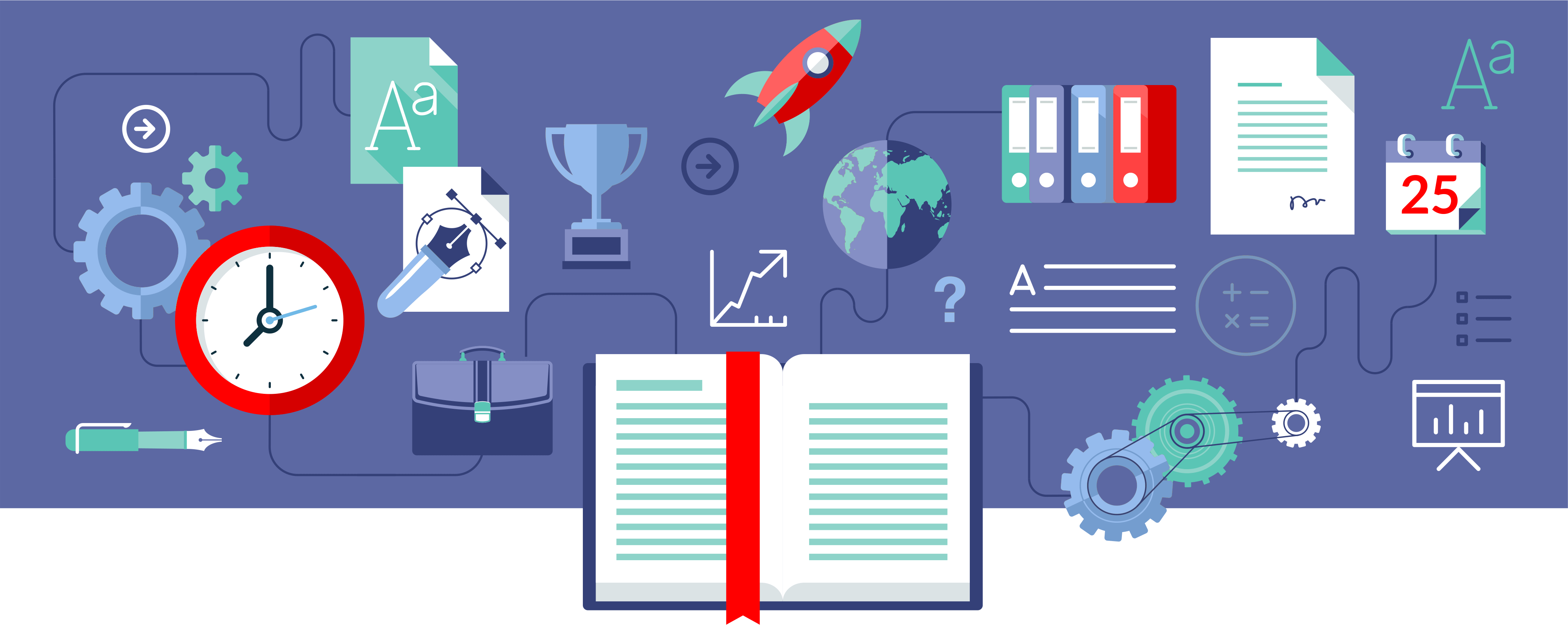 Итоговое сочинение.
Тематическое направление «ПУТЬ»
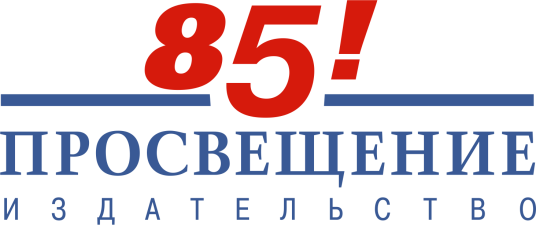 Алгоритм работы над сочинением
Выберите одну из предложенных тем. 
Сформулируйте главную мысль вашего сочинения, она же — первый тезис, который вы поместите во вступление. Для того чтобы её сформулировать, её надо увидеть в теме, «зацепившись» за ключевое слово или слова. Помощниками вам здесь могут быть пословицы, поговорки, фразеологизмы, афоризмы, словарные статьи из толкового словаря, энциклопедии, википедии. Подумайте, что именно вы будете утверждать, доказывать или опровергать. Подумайте, есть ли к вашему тезису антитезис.
Напишите вступление. Оно не должно быть большим — до пяти предложений. 
Продумайте, какие аргументы вы приведёте для доказательства своей мысли; сформулируйте их для себя.
Подумайте, есть ли в ваших доказательствах слабое звено; представьте, какие аргументы мог бы привести ваш воображаемый оппонент и что бы вы ему ответили.
Подумайте, какие литературные тексты могли бы помочь вам быть убедительными в доказательствах. 
Изложите всё на бумаге и проверьте себя.
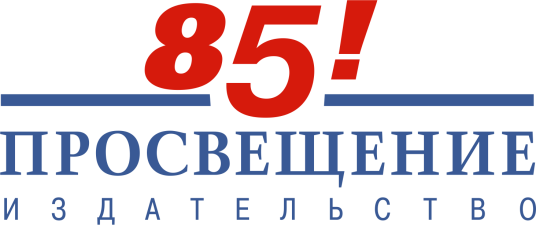 Тематическое направление «ПУТЬ»
Задание:
Подумайте какими выражениями, в том числе и устойчивыми, со словом «путь» («дорога») пользуетесь вы. Часто ли вы употребляете их? В каких ситуациях и с какой целью?
слово путь, помимо своего прямого значения, наделено множеством метафорических, закрепившихся во фразеологических оборотах: жизненный путь, последний путь; встретить препятствия на своём пути — столкнуться с трудностями при достижении цели; окольным (или обходным) путём — неблаговидным способом, сойти с (своего) пути — отказаться от намеченной цели, задач и т. п., изменить прежним целям; пробить себе путь — достичь значительного положения, добиться успехов на каком-л. поприще; встать (или стать, вступить) на путь чего или какой — начать действовать или развиваться в каком-л. направлении.
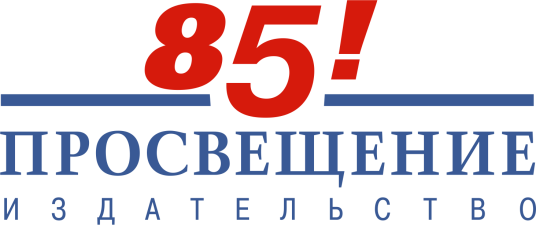 Задание:
Выберите из предложенных определений те, которые могут быть отнесены к обоим словам — путь и дорога, и те, что сочетаются только со словом «путь» в разных его значениях. 
Боевой, большой, великий, глухой, законный, короткий, лёгкий, крутой, окольный, скользкий, собственный, порочный, проверенный, прямой, роковой, тернистый, трудовой.
Соотнесите цитаты с героями литературных произведений. Как можно охарактеризовать, используя цитаты, героев, их жизненный путь?
Герои: Евгений Онегин, Павел Петрович Кирсанов, Анна Сергеевна Одинцова, Катерина Кабанова, Родион Романович Раскольников, Григорий Александрович Печорин, Илья Ильич Обломов.
.
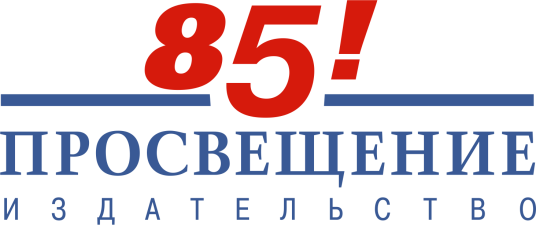 Тематическое направление «ПУТЬ»
Задание:
Мотив и образ бездорожья не менее важен, чем мотив пути. Можно вспомнить несколько произведений, в которых этот мотив наблюдается особенно отчётливо. Это повести А. С. Пушкина «Метель», «Капитанская дочка», его стихотворение «Бесы», поэма Н. В. Гоголя «Мёртвые души».
Прочитайте фрагмент из эссе А. Гениса. 
«Они не могли выбраться из просёлков раньше полудня. Без девчонки было бы трудно сделать и это, потому что дороги расползлись во все стороны, как пойманные раки, когда их высыпают из мешка. <…> 
Гоголь поменял местами дороги с ездоками. Способность к движению перешла от вторых к первым. Одушевив дороги, Гоголь сперва положил их в один мешок, а потом вышвырнул в поле, позволил им разойтись, запутав следы. Неуклюжие и неторопливые, как раки, они не столько ползут, сколько пятятся, норовя вернуться в исходное состояние. Поэтому бричка Чичикова никак не может покинуть владения Коробочки. Сплетаясь и кружа, просёлки, как в чёрной дыре или народной сказке, сворачивают вокруг путника пространство. Дорога стала границей, она не ведёт, а держит. Но ведь именно по ней должна скакать Русь…»
 Сформулируйте тезис, по возможности используя слова и выражения: цель, путник, дорога, суетный жизненный путь, обман, случайность, кружение, заблуждаться, история страны.
Сравните роль случая и случайных дорожных встреч в сюжетах пушкинских повестей, стихотворения «Бесы» и гоголевской поэмы. Что в них общего?
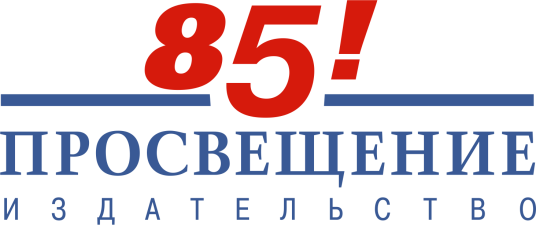 Тематическое направление «ПУТЬ»
Задание:
На мотив пути-дороги нанизана поэма и другого русского классика XIX века — «Кому на Руси жить хорошо» Н. А. Некрасова, где множество отдельных эпизодов организованы вокруг основной задачи странников.
Задание:
Вспомните, нашли ли мужики того, кому живётся «весело, вольготно на Руси».
Прочитайте отрывок из главы «Пир на весь мир»
Сформулируйте две модели жизненного пути, по Некрасову.
Подумайте над тем, что объединяет эти две модели.
Как вы думаете, возможна ли третья модель жизненного пути, отличная от первой и второй? 
Подсказка:
Подумайте над выражением «свой путь».
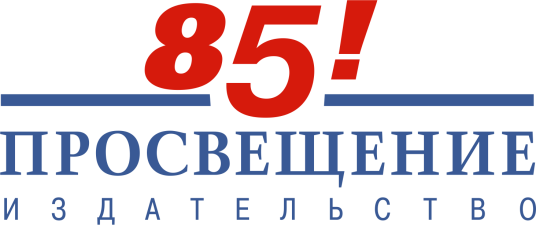 Тематическое направление «ПУТЬ»
Задание:
Поработайте с материалами на тему «Не оборачивается тот, кто идёт к звёздам» (Леонардо да Винчи). Опираясь на них, попробуйте сформулировать тезис и написать вступление
Фернандо Магеллан, португальский мореплаватель и исследователь, вошёл в историю как человек, организовавший первое кругосветное путешествие. 
При этом он не был уверен в счастливом завершении плавания, потому что мысль о шарообразной форме Земли была лишь предположением. Путешествие окончилось удачно: было доказано, что Земля круглая, однако сам идейный вдохновитель не дожил до возвращения на родину — он умер в пути. Но перед смертью он знал, что его цель достигнута.
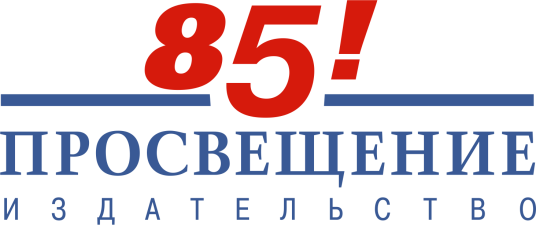 Тематическое направление «ПУТЬ»
Задание:
Прочитайте факты из биографий известных людей. Какая мысль объединяет все примеры? Может она служить тезисом сочинения?
Зигмунда Фрейда освистали на сцене, когда он впервые представил свои теории группе учёных в Европе. Он продолжил работу и был удостоен премии Гёте за свои труды в области психологии.
Альберт Эйнштейн до четырёх лет не говорил, до семи лет не умел читать простые слова, а позднее его отчислили из школы. Впоследствии его теория относительности произвела переворот в физике.
Генри Форд не добился успеха на фермерском поприще, не состоялся как подмастерье или механик и четырежды становился банкротом. Тем не менее он усовершенствовал массовое производство.
Стэна Смита не взяли на должность мальчика, подбирающего мячи, из-за неуклюжести. Смит 8 раз становился победителем Кубка Дэвиса и считается одним из лучших парных теннисистов всех времён.
Винсент ван Гог за всю свою жизнь продал лишь одну картину — сестре своего друга примерно за 50 долларов. Он нарисовал более 800 шедевров, семь из которых в сумме стоят 1 миллиард долларов.
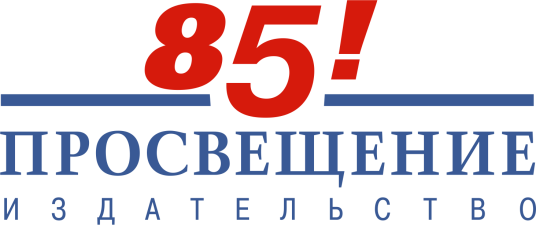 Тематическое направление «ПУТЬ»
Задание:
Прочитайте факты из биографий известных людей. Какая мысль объединяет все примеры? Может она служить тезисом сочинения?
Зигмунда Фрейда освистали на сцене, когда он впервые представил свои теории группе учёных в Европе. Он продолжил работу и был удостоен премии Гёте за свои труды в области психологии.
Альберт Эйнштейн до четырёх лет не говорил, до семи лет не умел читать простые слова, а позднее его отчислили из школы. Впоследствии его теория относительности произвела переворот в физике.
Генри Форд не добился успеха на фермерском поприще, не состоялся как подмастерье или механик и четырежды становился банкротом. Тем не менее он усовершенствовал массовое производство.
Стэна Смита не взяли на должность мальчика, подбирающего мячи, из-за неуклюжести. Смит 8 раз становился победителем Кубка Дэвиса и считается одним из лучших парных теннисистов всех времён.
Винсент ван Гог за всю свою жизнь продал лишь одну картину — сестре своего друга примерно за 50 долларов. Он нарисовал более 800 шедевров, семь из которых в сумме стоят 1 миллиард долларов.
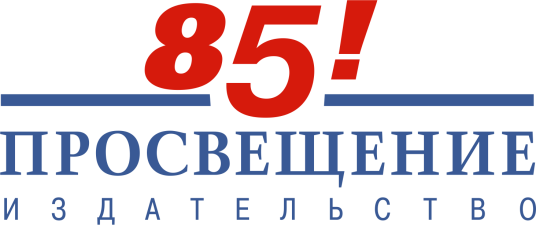 ПРИМЕРЫ ЗАДАНИЙ
Задания:
Продолжите фразы.
Если оглядываться постоянно на прошлое, можно пройти мимо…
Иди вперёд и не давай прошлому тянуть тебя назад, потому что…

Прочитайте начало сочинения на тему «У каждого из нас есть только одно истинное призвание — это найти путь к себе» (Герман Гессе). Попробуйте продолжить его. 
Звучит немного категорично и пафосно, но, пожалуй, верно. Куда бы и зачем бы мы ни шли, мы всегда идём к себе. Ведь даже охота к перемене мест, страсть к путешествиям вызваны не только и не всегда любознательностью путешественника, азартом следопыта, тягой к скитаниям странника и набожностью богомольца. Всё это, разумеется, есть, но за всей этой неусидчивостью на одном месте, внешней неугомонностью кроется ещё и внутренняя неуспокоенность — поиск себя, испытание своих возможностей, забрасывание лота внутрь себя и измерение своей собственной глубины. ..
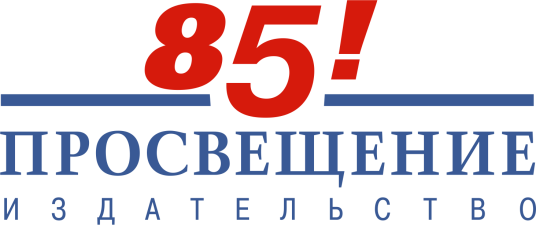 Типичные речевые ошибки
Штампы — это слова, которые употребляются в самых общих и неопределённых значениях: вопрос, задача, поднять, обеспечить и т.д. Обычно универсальные слова сопровождаются шаблонными привязками: работа — повседневная, уровень — высокий, поддержка — горячая, литература — великая. Штампы бывают и публицистическими, и литературоведческими: волнующий образ, гневный протест.
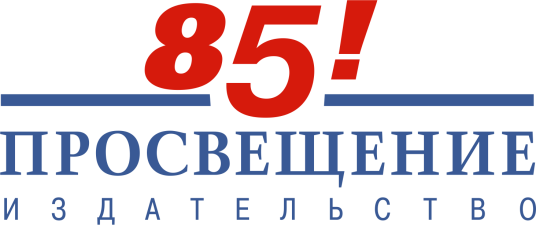 Типичные речевые ошибки
Клише — речевые стереотипы, готовые обороты, которые с готовностью и лёгкостью «выскакивают» из нашего сознания, когда мы хотим сказать что-то «умное» и «правильное». Ниже приведены цитаты из школьных сочинений. Вы без труда распознаете в них и штампы, и клише:
 
«Книги — ваши друзья. Они вам всегда помогут, дадут совет и подскажут. О книгах нельзя забывать! Берегите и уважительно относитесь к книгам. Они вам всегда помогут. Книги всегда остаются вашим источником и всегда помогут вам».
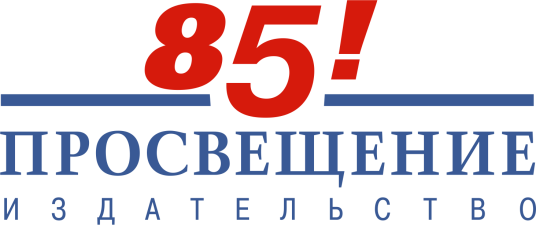 Типичные речевые ошибки
«…но быть развитым духовно и развиваться в этом направлении обязан каждый. В этом очень помогает литература, ведь она делает нас людьми, она воспитывает в нас принципы, учит морали, учит доброте, что делать хорошо, а что плохо».
Заметили, что делают штампы? Вроде бы и правильные мысли, но высказанные таким образом, облачённые в изношенное платье, становятся фальшивыми и смешными.
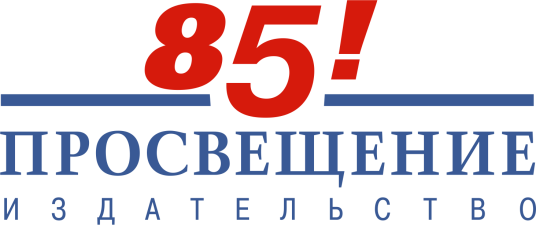 Типичные речевые ошибки
«Русская литература полна замечательными творениями великих писателей и поэтов, в произведениях которых скрывается вся широкая палитра чувств русской души. Ярким примером глубокого сострадания к окружающим является Лука из пьесы М. Горького «На дне», смысл которой актуален и в наше время».
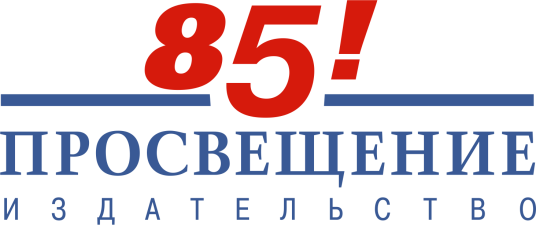 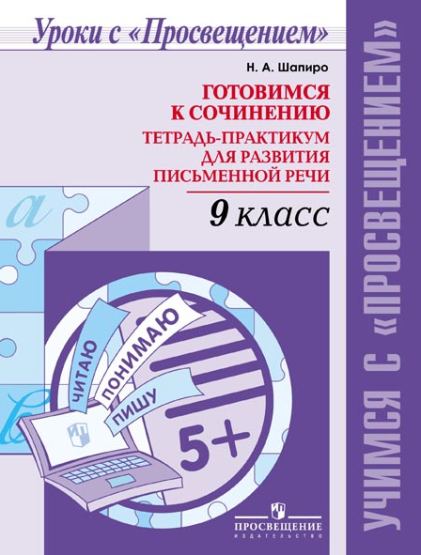 Готовимся к сочинению

Тетради-практикумы 
для развития письменной речи
5-9 классы
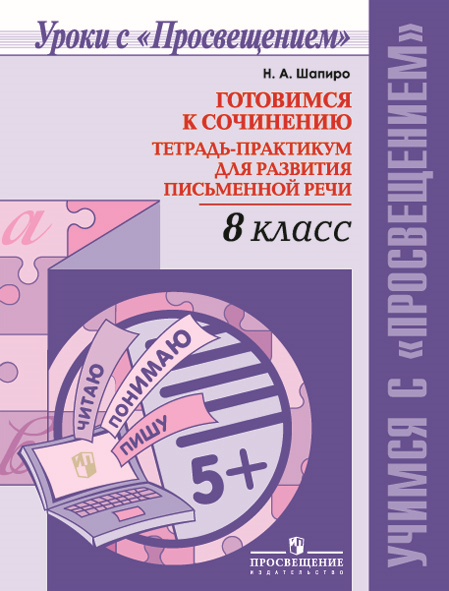 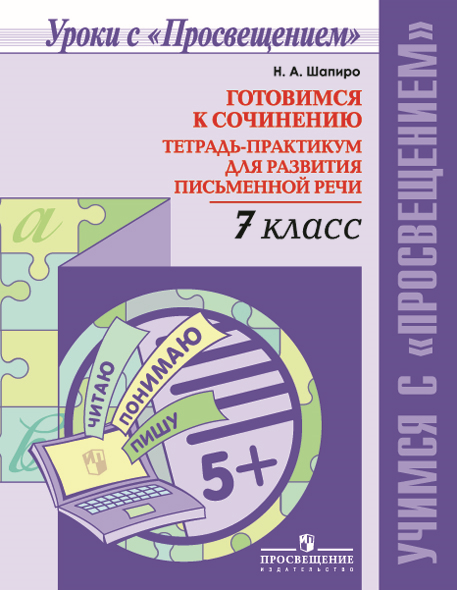 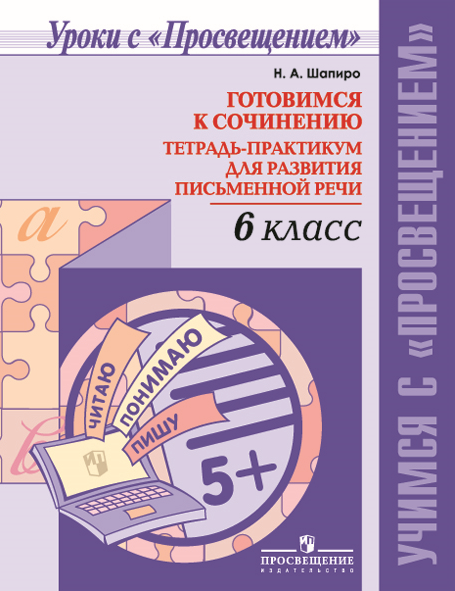 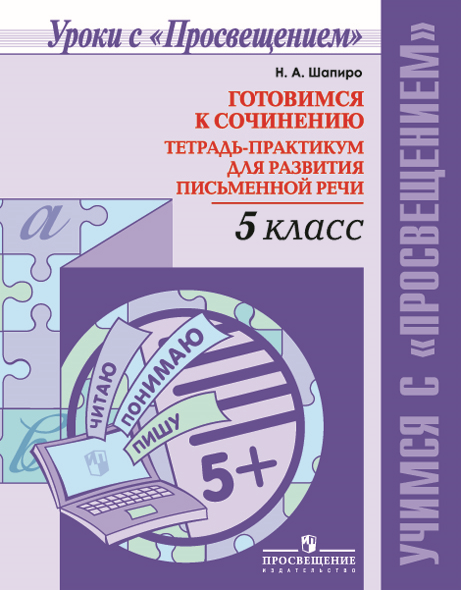 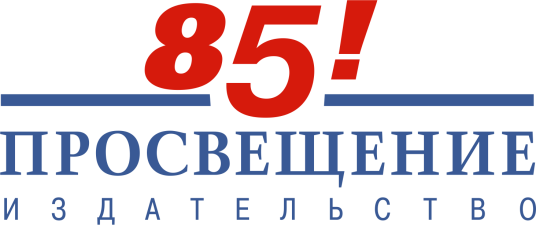 Тетради-практикумы направлены на развитие речи и систематическую подготовку к написанию сочинения по русскому языку и литературе, а также иных видов письменных работ. 

Эффективные упражнения разного вида сложности помогут научиться:
 понимать прочитанный текст 
 связывать слова в предложения, предложения – в текст
 писать сочинения – описания, повествования, рассуждения
 разобраться с типичными логическими, речевыми и стилистическими ошибками
 редактировать написанное
 писать проектные и исследовательские работы по всем предметам гуманитарного цикла: истории, обществознанию, мировой художественной культуре, географии, биологии
 
Систематически работая с тетрадями-практикумами, школьники подойдут к итоговым экзаменам с необходимыми навыками и умениями и успешно напишут сочинение.
Методические рекомендации для учителя будут размещены на сайте издательства «Просвещение
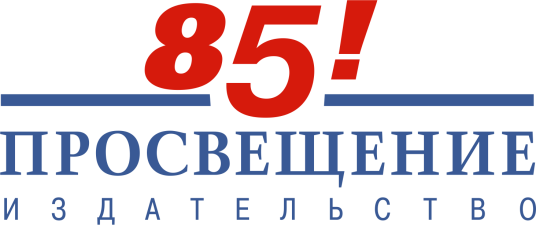 8 класс
Исправьте текст: сделайте его более связным, устраните повторы и однообразие синтаксических конструкций. Добавьте необходимые слова, в том числе частицы, союзы, местоимения.
Франсуа Виет родился во Франции в 1540 г. Он был адвокатом по профессии. 
Он был всесторонне образованным человеком. Он хорошо знал древние языки, астрономию. Его истинным призванием была математика. Он бывал увлечен математической задачей. Он мог работать над ней иногда по трое суток без еды и сна.
Ответ
Франсуа Виет родился во Франции в 1540 г. Адвокат по профессии, он был всесторонне образованным человеком, хорошо знал древние языки, астрономию. Но его истинным призванием была математика. Увлеченный математической задачей, он мог работать над ней иногда по трое суток без еды и сна.
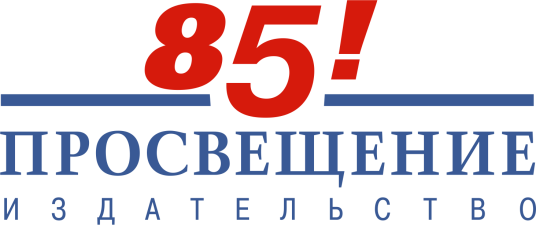 8 класс
Добавьте в текст, где нужно, подходящие по смыслу вводные слова, а также союзы и частицы.
Отличить живое от неживого легко. Голубь двигается, дышит, клюет зерно, выводит птенцов, которые вырастают во взрослых птиц… Голубь живой. Дерево не двигается, оно растет, на нем распускаются листья, созревают плоды, из семян появляются молодые деревья. Дерево живое. Камень  не двигается,  не растет,  не дышит,  не дает потомства. Камень неживой.
     Надежны ли эти признаки? Течет вода в реках, двигаются, хотя и очень медленно, горы и материки, вращается вокруг Солнца Земля. Расти неживое может, как кристалл поваренной соли, погруженный в солевой раствор.
Ответ
Казалось бы, отличить живое от неживого легко. Например, голубь двигается, дышит, клюет зерно, выводит птенцов, которые вырастают во взрослых птиц… Значит, голубь живой. Дерево, конечно, не двигается, но оно растет, на нем распускаются листья, созревают плоды, из семян появляются молодые деревья. Дерево тоже живое. А вот камень и не двигается, и не растет, и не дышит, и не дает потомства. Несомненно, камень неживой.
     Но надежны ли эти признаки? Ведь течет вода в реках, двигаются, хотя и очень медленно, даже горы и материки, вращается вокруг Солнца Земля. И расти неживое может, как, например, кристалл поваренной соли, погруженный в солевой раствор.
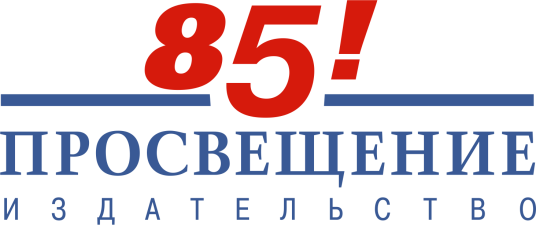 Раздел «Рассуждаем и доказываем»
5 класс
Прочитайте пары предложений. Запишите в тетради буквы утверждений, в которых есть формулировка мысли (тезис) и доказательство (аргумент).
а) Самый интересный для меня урок  − география. Мне очень нравится разглядывать карту, слушать рассказы о вечных льдах и пустынях, определять координаты городов.
б) Самый интересный для меня урок – география. Но он всегда первый в расписании, а я по утрам часто опаздываю в школу, так что редко на нем бываю.
в) Самый интересный для меня урок  − география. И еще мне нравится история, особенно когда речь идет о древней Греции. Я давно прочитала книгу, где пересказываются  древнегреческие мифы.
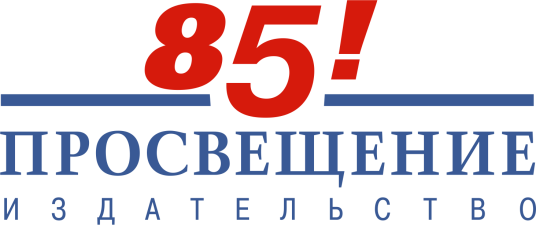 8 класс
Прочитайте текст; разберитесь в его структуре.
Человек в первобытные времена чувствовал себя частью природы. Это подтверждают мифы многих народов, в которых рассказывается о том, что человек произошел от разных частей природы: плоть его – от земли, кровь – от воды, кости – от камней, дыхание – от ветра, а глаза – от солнца.
    Звери и птицы, небесные светила, камни, деревья, источники – все это считалось одушевленным и сходным с человеком.
Запишите недостающий элемент рассуждения и укажите место, куда его нужно вставить.
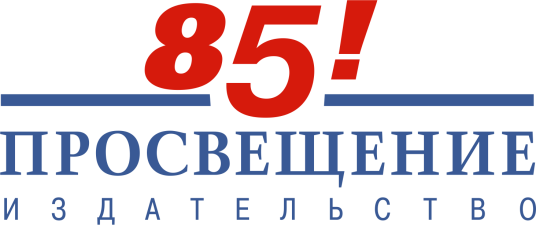 8 класс
Прочитайте два отрывка — высказывания писателей 20 века о героях «Капитанской дочки» А. С. Пушкина.
а) В «Капитанской дочке» единственное действующее лицо — Пугачёв. Вся вещь оживает при звоне его колокольчика. Мы все глядим во все глаза и слушаем во все уши: ну, что-то будет? И что бы ни было: есть Пугачёв — мы есьмы. <…> 
Любопытно, что все, решительно все фигуры «Капитанской дочки» — каждая в своём направлении — контрфигуры Пугачёва: добрый разбойник Пугачёв — низкий злодей Швабрин; Пугачёв, восставший на Царицу, — комендант, за эту царицу умирающий; дикий волк Пугачёв — преданный пес Савельич; огневой Пугачёв и белорыбий немецкий генерал, — вплоть до физического контраста физически очаровывающего нас Пугачёва и его страшной оравы (рваные ноздри Хлопуши). Пугачёв и Екатерина, наконец. И ещё любопытнее, что пугачёвская контрфигура покрывает, подавляет, затмевает — всё. Всех обращает в фигурантов.
                                                            (М. И. Цветаева. «Пушкин и Пугачёв»)
б) Недавно, читая записки Марины Цветаевой «Мой Пушкин», я вспомнил наши чтения «Капитанской дочки» и удивился несходству впечатлений. Мятежную душу будущего поэта поразил в этой книге Пугачёв, он показался ей таинственным, заманчивым, прекрасным. Меня же, как сейчас помню, больше всего поражал и радовал в этой книге Савельич. Не только меня, я уверен, и весь класс. «Как? — могут удивиться некоторые ценители литературы. — Тебе понравился холоп и раб Савельич?». Да, именно Савельич мне понравился больше всех, именно появления его я ждал с наибольшей радостью. Более того, решаюсь на дерзость утверждать, что он и самому автору, Александру Сергеевичу, нравился больше всех остальных героев.
Дело в том, что рабство Савельича — это только внешняя оболочка его сущности. Во время чтения «Капитанской дочки» мы это всё время чувствовали, и потому его рабская должность, если можно так сказать, нам никак не мешала. Что же в нём было прекрасного, заставлявшего любить его вопреки ненавистному нам рабству и холопству?

(продолжение на следующем слайде)
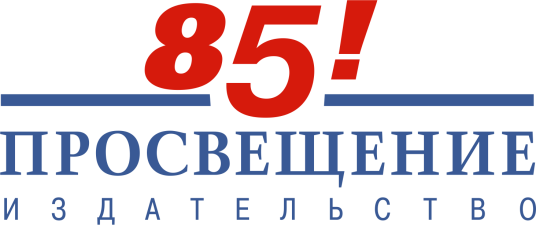 Была преданность. Величайшее чувство, красоту которого Пушкин столько раз воспевал в стихах. Ненасытный, видно, так голодал по этому чувству особенно в его материнском проявлении, что, посвятив столько стихов своей няне Арине Родионовне, он решил и в прозе, уже в облике Савельича, создать ещё один образ материнской преданности. <…>
Савельич — это то чувство, которое всю жизнь Пушкин так ценил в людях. И, наоборот, предательство, коварство, измена всегда заставляли его или в ужасе бежать, или корчиться с пристальным отвращением. Наверное, страшнейшей казнью для поэта было бы, связав по рукам и ногам, заставить его, бессильного вмешаться, наблюдать за картиной предательства.
В образе Савельича Пушкин устроил себе пир, который не всегда мог позволить себе в жизни. Тут преданность выступает во всех обличиях. Преданность — готовность отдать жизнь за жизнь барчука. Преданность — готовность каждую вещь его беречь, как собственную жизнь и даже сильнее. Преданность, творящая с робким человеком чудеса храбрости. И наконец, преданность, доходящая в своем ослеплении до того, что Савельич затевает с Пугачёвым разговор о злосчастном зипуне, когда его любимец находится на волоске от виселицы. 
Но Пушкину мало и этого. Комендант Белогорской крепости предан царице точно так, как Савельич своему барчуку. Жена коменданта, такая же ворчливая, как Савельич, сама предана до последнего часа своему мужу, как предан своему барину Савельич. То же самое можно сказать о Маше и о юном Гриневе. Одним словом, здесь торжество преданности.
(Ф. А. Искандер. «Старый дом под кипарисом»)
Вспомните, что вы думали о Пугачеве и Савельиче до знакомства с предложенными отрывками. Напишите, изменилось ли ваше личное восприятие пушкинских героев теперь и почему.
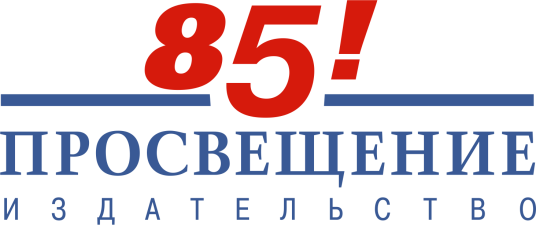 СПАСИБО ЗА ВНИМАНИЕ!
Красовская Светлана Игоревна, 
доктор филологических наук, профессор,  заведующий редакцией русского  языка и литературы издательства «Просвещение»
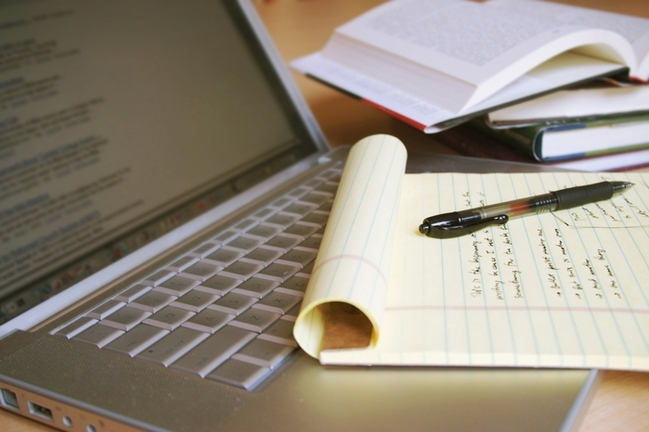